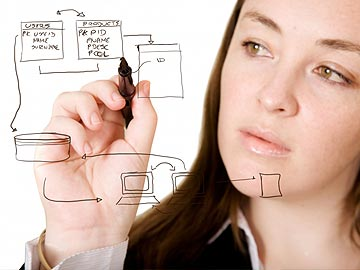 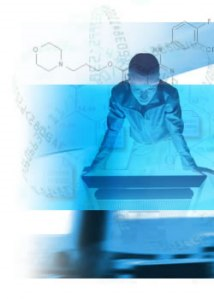 Ingeniería de Sistemas
Prof. Pérez Rivas Lisbeth Carolina
INTERROGANTES
Por qué decidieron estudiar ingeniería de sistemas? 

Qué es para ustedes la ingeniería de sistemas?

 Qué hace un ingeniero de sistemas? 

 Al finalizar la carrera, en que se imaginan trabajando? 

 Que saben de la carrera? (opciones, materias, etc)
Ingeniería
“Es la profesión que aplica conocimientos y experiencias para que mediante diseños, modelos y técnicas se resuelvan problemas que afectan a los seres vivos con creatividad e ingenio”.
Ingeniería
“La ingeniería es el conjunto de conocimientos en ciencias básicas y específicas, que llevados a la práctica permiten que una persona diseñe y desarrolle soluciones a problemas en el área de la ciencia y la tecnología.”
Ingeniero
Los ingenieros utilizan el conocimiento de la ciencia y la matemática y la experiencia apropiada para encontrar las mejores soluciones a los problemas concretos, creando los modelos matemáticos apropiados de los problemas que les permiten analizarlos rigurosamente y probar las soluciones potenciales.
Ingeniero
Tecnología
Ciencias
Ingeniería
Habilidades del ingeniero
Creatividad
Capacidad de pensamiento convergente y divergente
Capacidad analítica
Capacidad de trabajo en grupo
Interdisciplina
Diseño conceptual
Capacidad de comunicación
Dominio de un idioma técnico
Manejo del aspecto social, humano y ético.
Ingeniería de Sistemas
Es un campo interdisciplinario de la ingeniería que se enfoca en el diseño, gestión, aplicación y mantenimiento de sistemas.
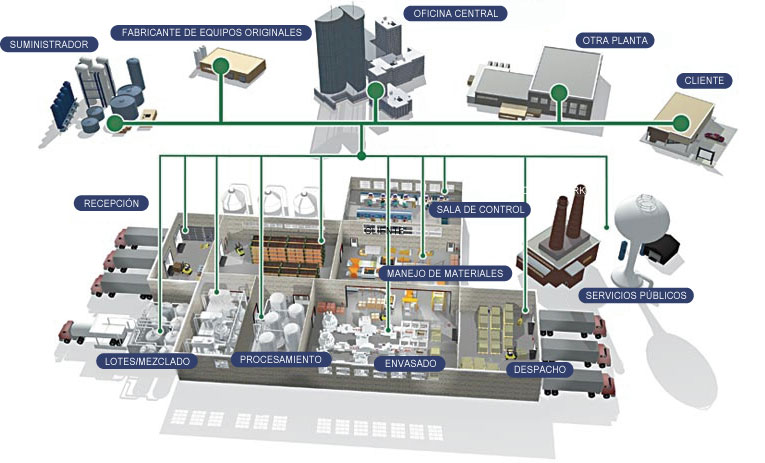 Qué es un sistema?
Un sistema es un conjunto de elementos interrelacionados que cumplen con un mismo objetivo.

“Arreglo de partes que interactúan unas con otras dentro de los límites del sistema para funcionar como un todo” [Andrews, 1997]
Ejemplos de Sistemas
Sistema de ecuaciones
El núcleo alberto adriani
Una computadora
Una cocina
Un banco
Extracción petrolera
Ingeniería de Sistemas
Se ocupa de:
Diseño, programación, implantación y mantenimiento de sistemas. 

Controla y corrige la marcha de las diferentes etapas de un proyecto.

Evalúa el costo, efectividad de los recursos humanos, las máquinas y técnicas empleadas en estos sistemas.

Define en combinación con la gerencia, las necesidades de una organización administrativa.
Campo de Trabajo
Empresas Públicas y privadas, compañías petroleras e industrias en general; instituciones de educación superior; empresas que requieran automatización en gran escala.
Ingeniería de Sistemas
Es un campo interdisciplinario de la ingeniería que se enfoca en el diseño, gestión, aplicación y mantenimiento de sistemas.
Sistemas de Control
Sistemas computacionales
Investigación de operaciones
Pensum de la carrera
Básico.

Formativo.

Profesional.
Opción investigación de operaciones
Opción sistemas computacionales
Opción sistemas de control y automatización
Pensum de la carrera
Básico:  Contempla cursos de formación básica en Matemática, Física, Química, Computación, Estadística, Economía y materias para la formación integral del estudiante de Ingeniería de Sistemas. (1ero-4to semestre)

Cálculo 10,20,30,40
Sistemas de Representación 10
Ingeniería de Sistemas
Electiva de Formación Integral 10
Programación 1,2,3, Arquitectura de Computadoras 
Física 11,21, Laboratorio de Física General
Introducción a los Procesos Químicos
Mecánica Racional 
Inglés
Estocástica 1 
Elementos de Economía
Pensum de la carrera
Formativo:  Abarca los conocimientos generales de las áreas de especialización u opciones que ofrece la carrera de Ingeniería de Sistemas.

Matemáticas Especiales
 Matemáticas Discretas
 Modelado de Sistemas Físicos
 Investigación de Operaciones 1 
Estocástica 2 
Diseño y Análisis de Algoritmos
 Análisis Numérico
 Instrumentación 1
 Modelado y Simulación 1
 Control 1
Ciclo Profesional
Profesional:  Está directamente relacionado con el ejercicio de la profesión, en el cual el estudiante se especializa en una de las tres opciones que ofrece la carrera.

Control  y Automatización
Investigación de Operaciones
Sistemas Computacionales
Ciclo Profesional
Control  y Automatización:  Proceso por el cual se asegura que las actividades reales se comporten según lo planificado o esperado.

Materias: Control 2, Control 3, Aplicaciones de Procesadores en Control, Instrumentación, Automatización 1, Automatización 2, Señales y Sistemas, Identificación de Sistemas, Tópicos de Control y Automatización
Ciclo Profesional
Investigación de Operaciones:  Uso de modelos matemáticos, estadística y algoritmos con objeto de realizar un proceso de toma de decisiones.

	Materias: Estocástica, Modelado y Simulación, Investigación de Operaciones, Complejidad en Gerencia y Toma de Decisiones, Evaluación de Proyectos.
Ciclo Profesional
Sistemas Computacionales:  Bases de Datos, Ingeniería del Software, Teoría de la Computación, Sistemas Operativos, Redes de Computadoras, Compiladores, Sistemas Computacionales.
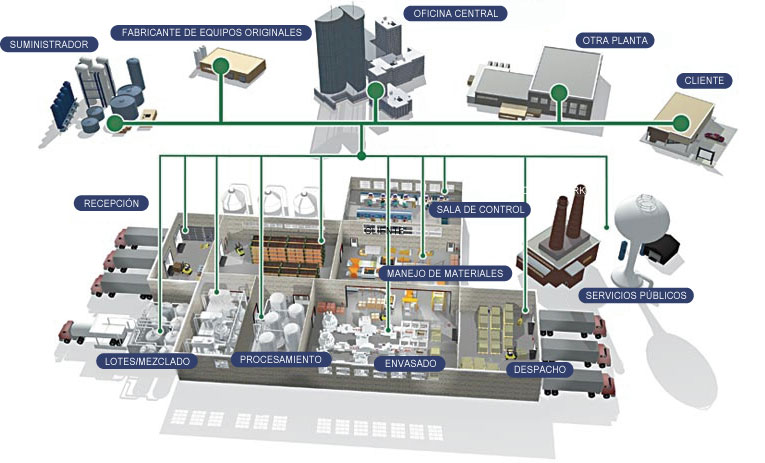